Exploring Equity in CAEP Programming using AEP Dashboard Data

Session 2
May 17, 2022
1
Today’s Presenters
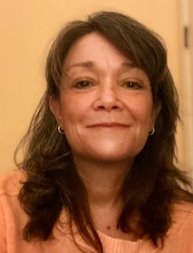 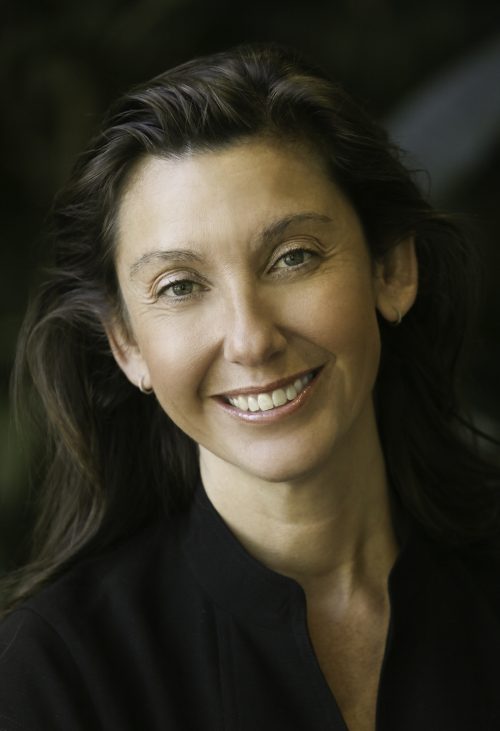 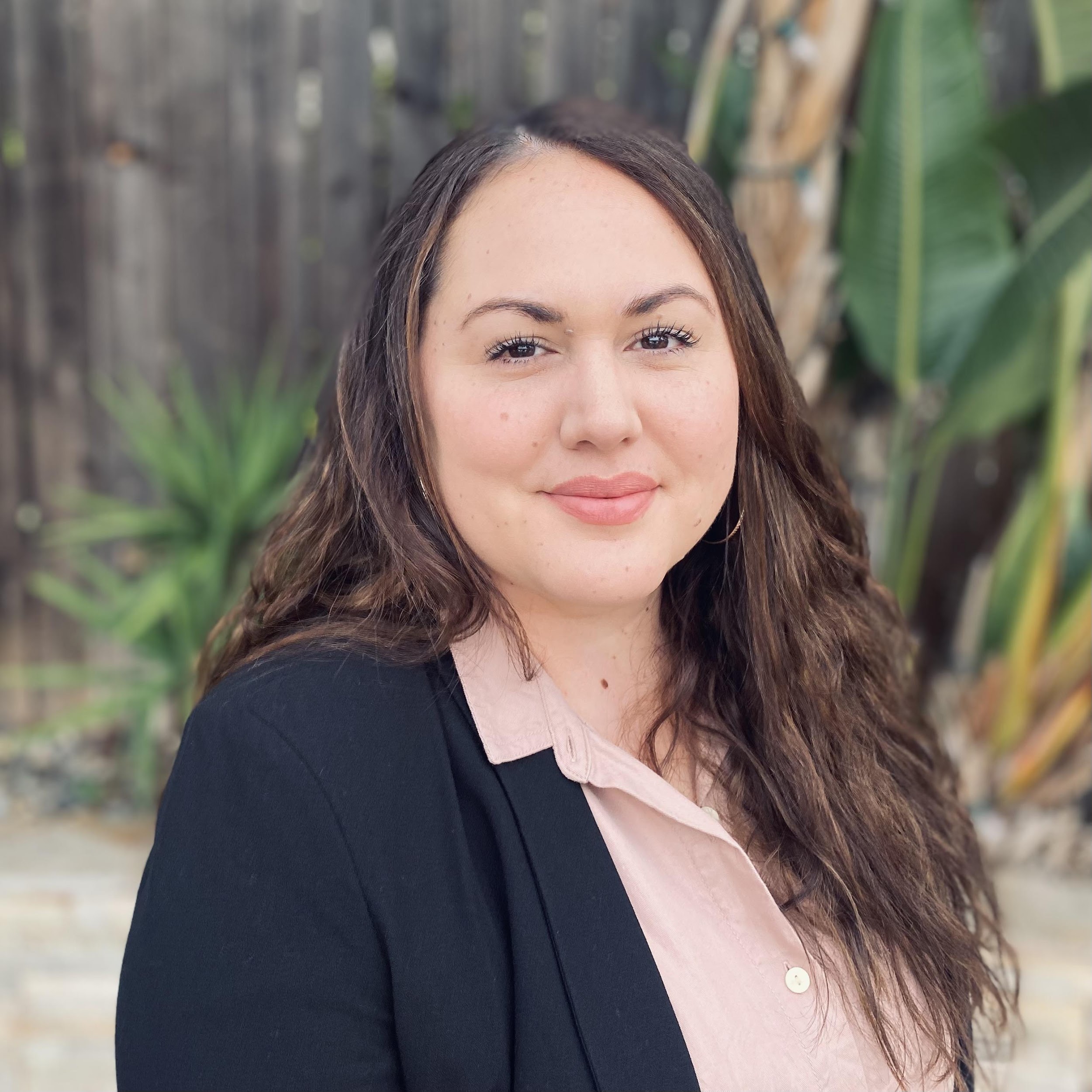 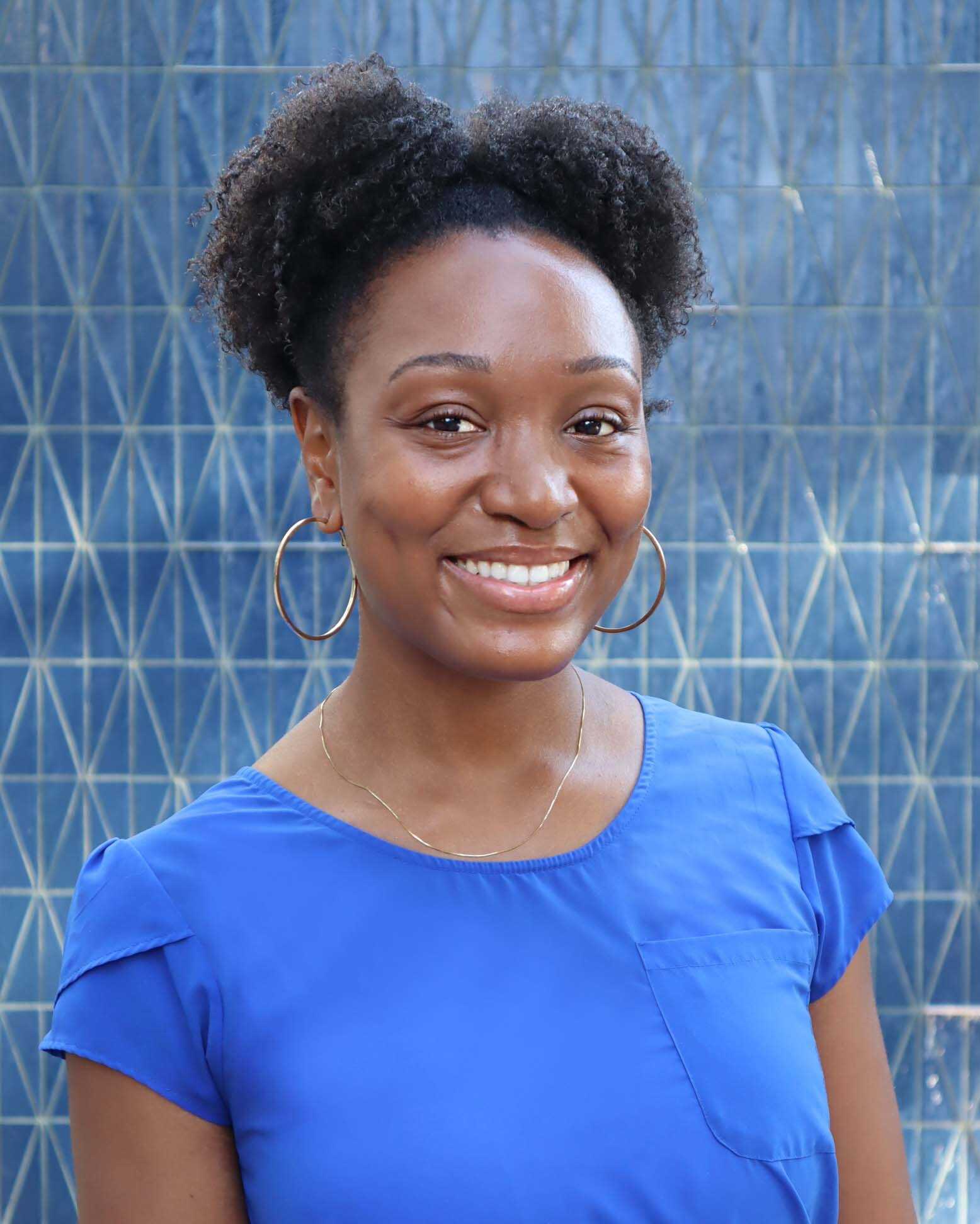 Blaire Willson Toso
Senior Program Manager
btoso@wested.org
Alexandria M. Wright Ph.D.
Senior Research Associate
awright@wested.org
Jessica Keach (she / her)
Senior Research Associate
jkeach@wested.org
Ayanna Smith
Program Coordinator II
asmith5@wested.org
2
Welcome
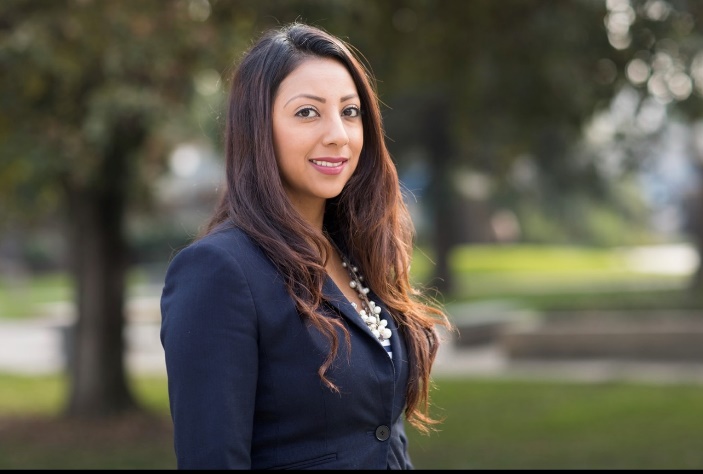 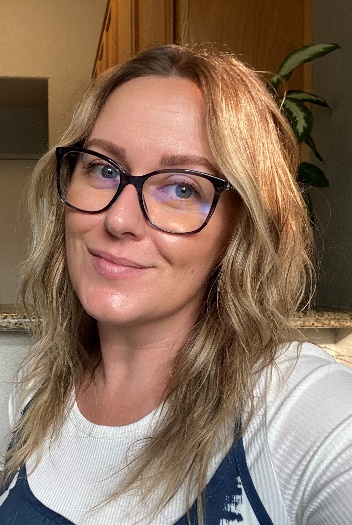 Mayra Diaz
CAEP Program Lead 
Chancellor’s Office
Lindsay Williams
Program Manager
Chancellor’s Office
3
Agenda
Revisit Session 1 Learnings
Equity in Career Education for Adult Learners
Jamboard Activity
Data Review
Discussion
Labor Market Information
Guest Presenter: Alexandria Wright
Objectives
Define and operationalize equity in career education 
Practice using data to inform and ask questions
Gain a deeper understanding of labor market and economic data and how it can be used in adult education programming
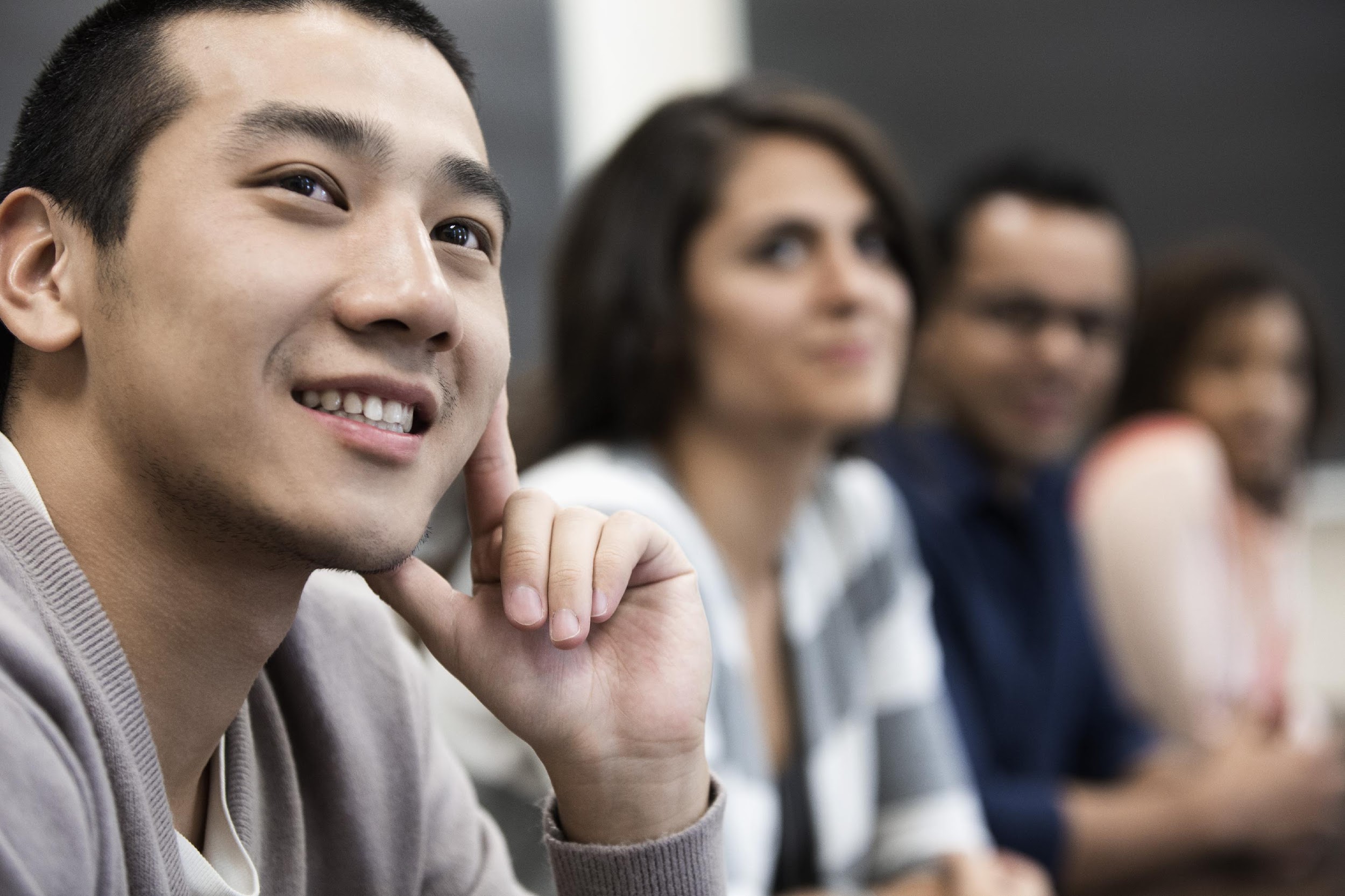 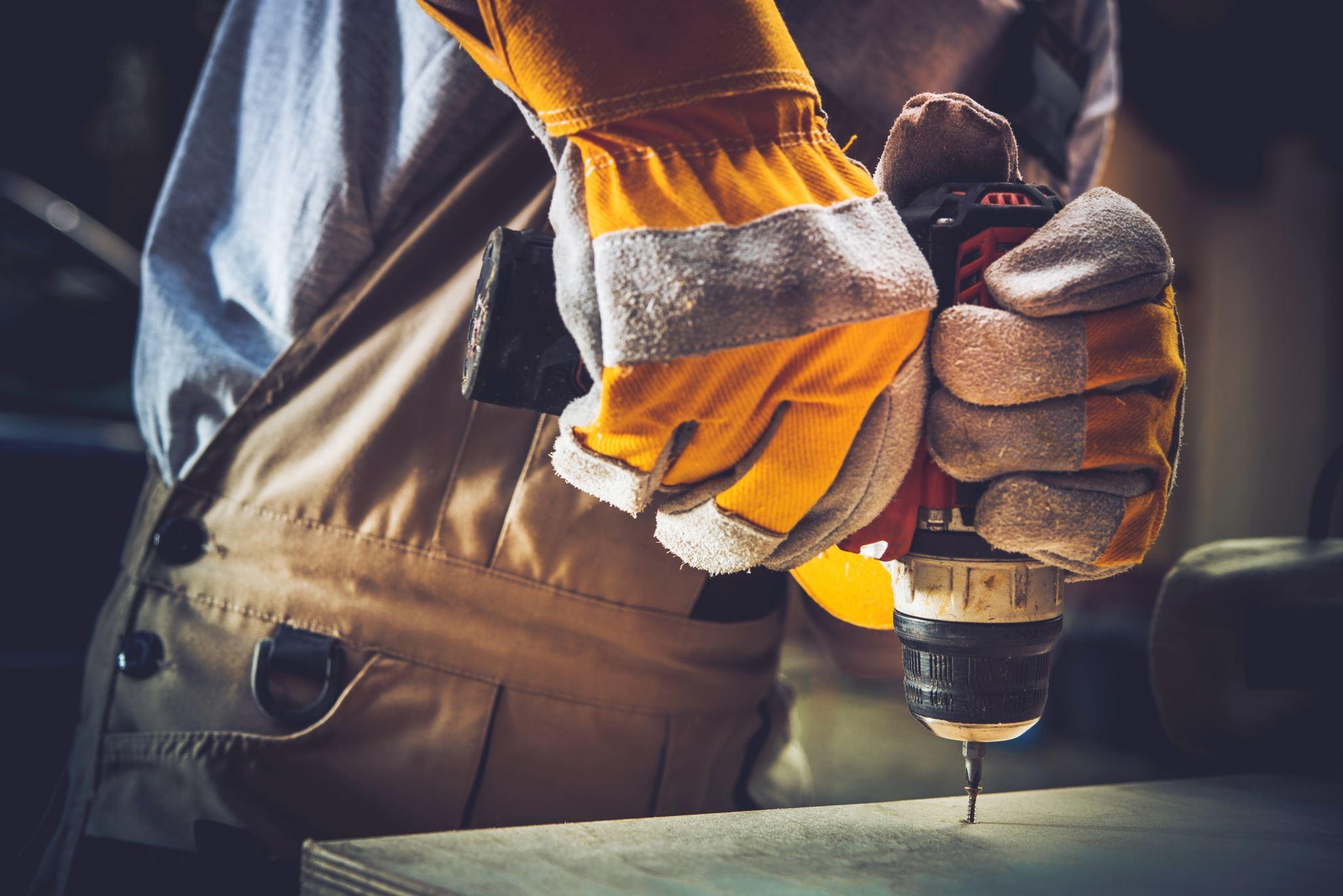 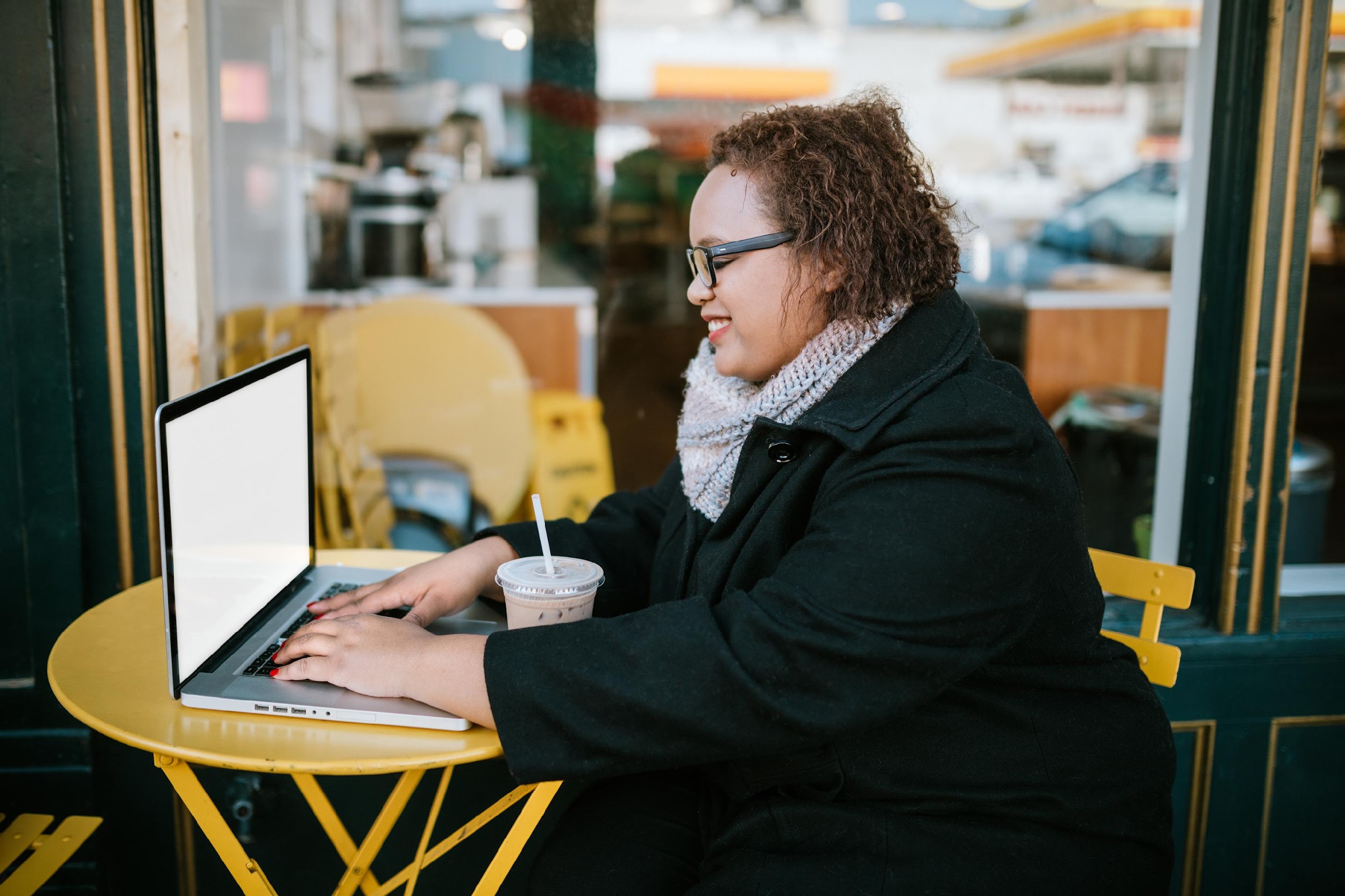 Session 1: Recap
6
Session 1: Recap
Walkthrough of Adult Education Pipeline and Related Tools
Let’s Talk about Equity: Discussion
Data Equity Walk
After the Data Equity Walk: What’s next?
7
Why do you work in adult education?
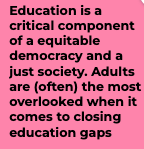 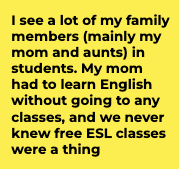 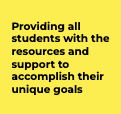 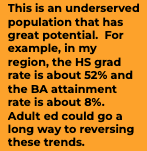 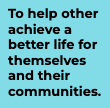 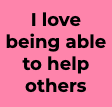 8
What does equity in adult education mean to you?
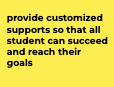 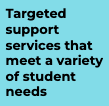 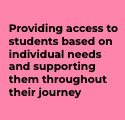 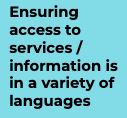 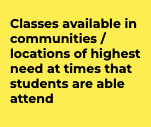 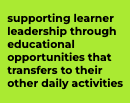 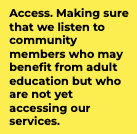 9
Data Equity Walk Recap
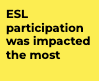 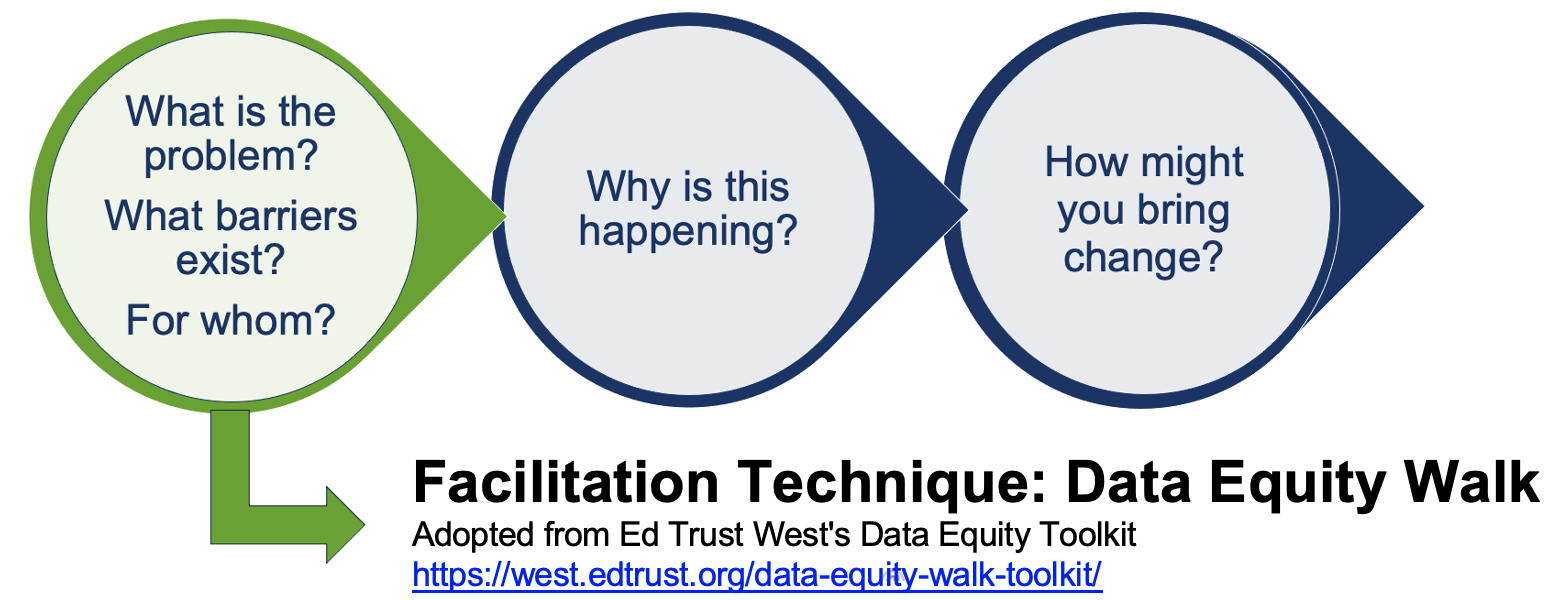 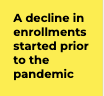 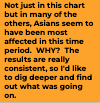 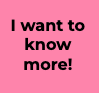 10
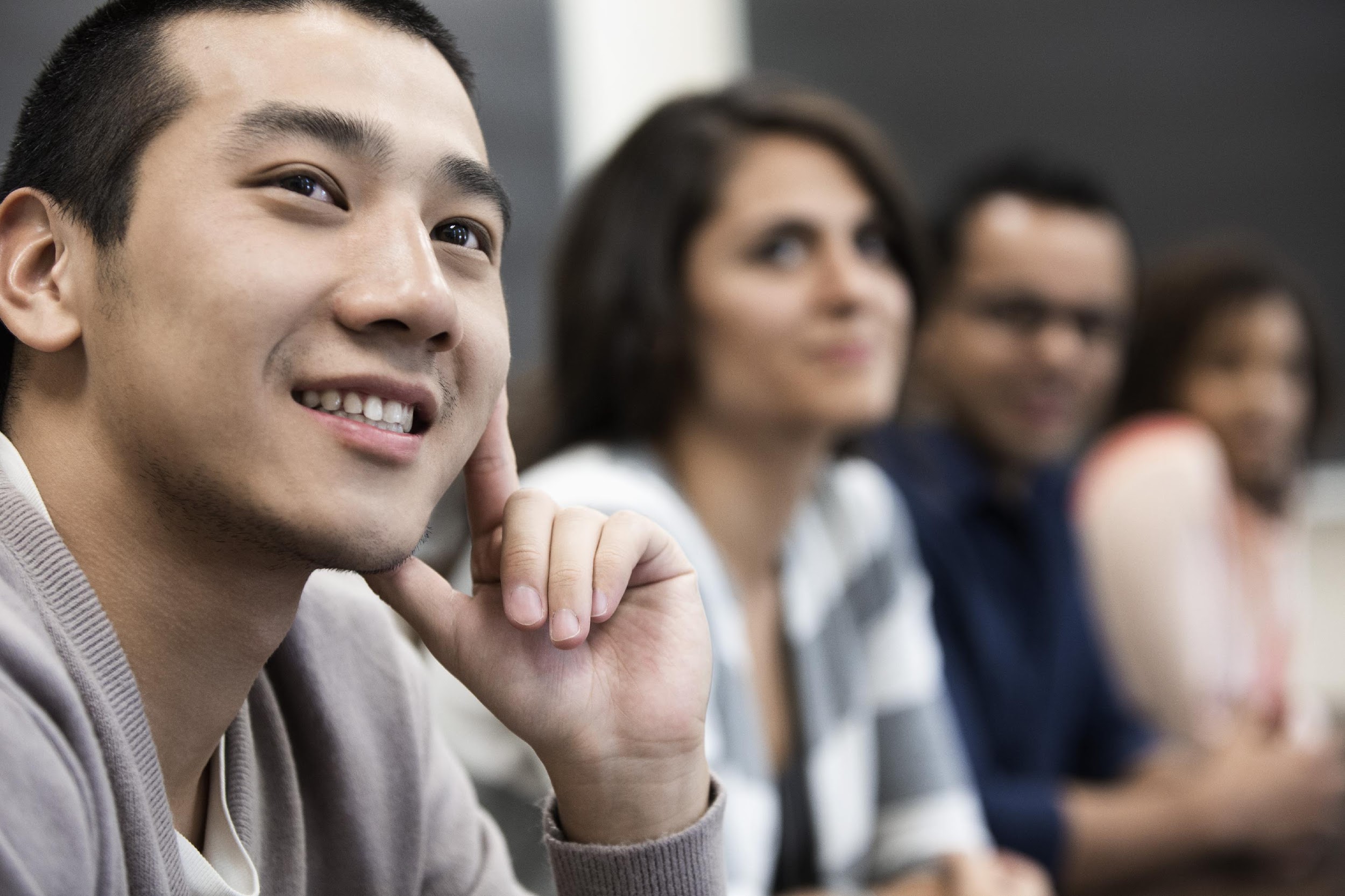 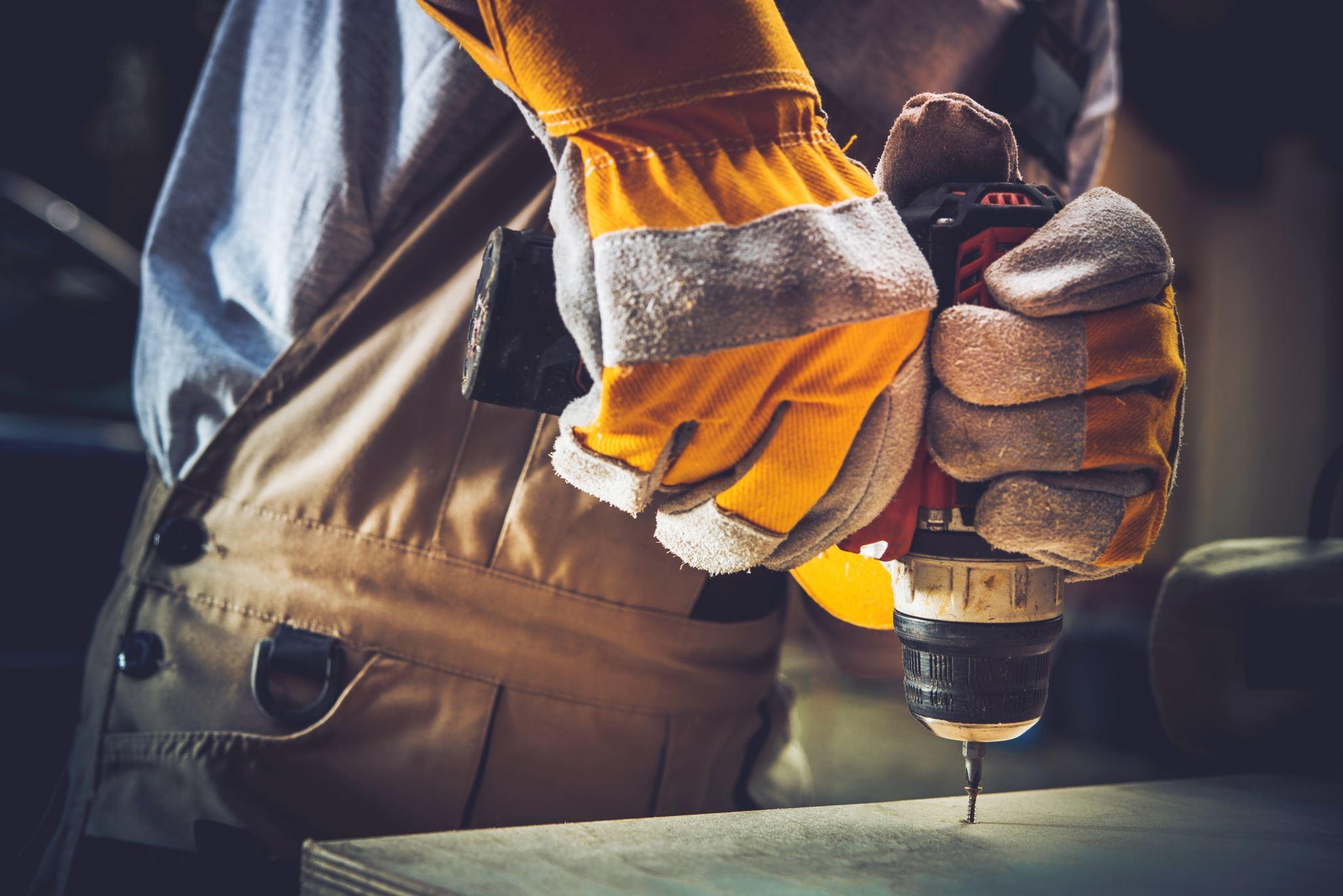 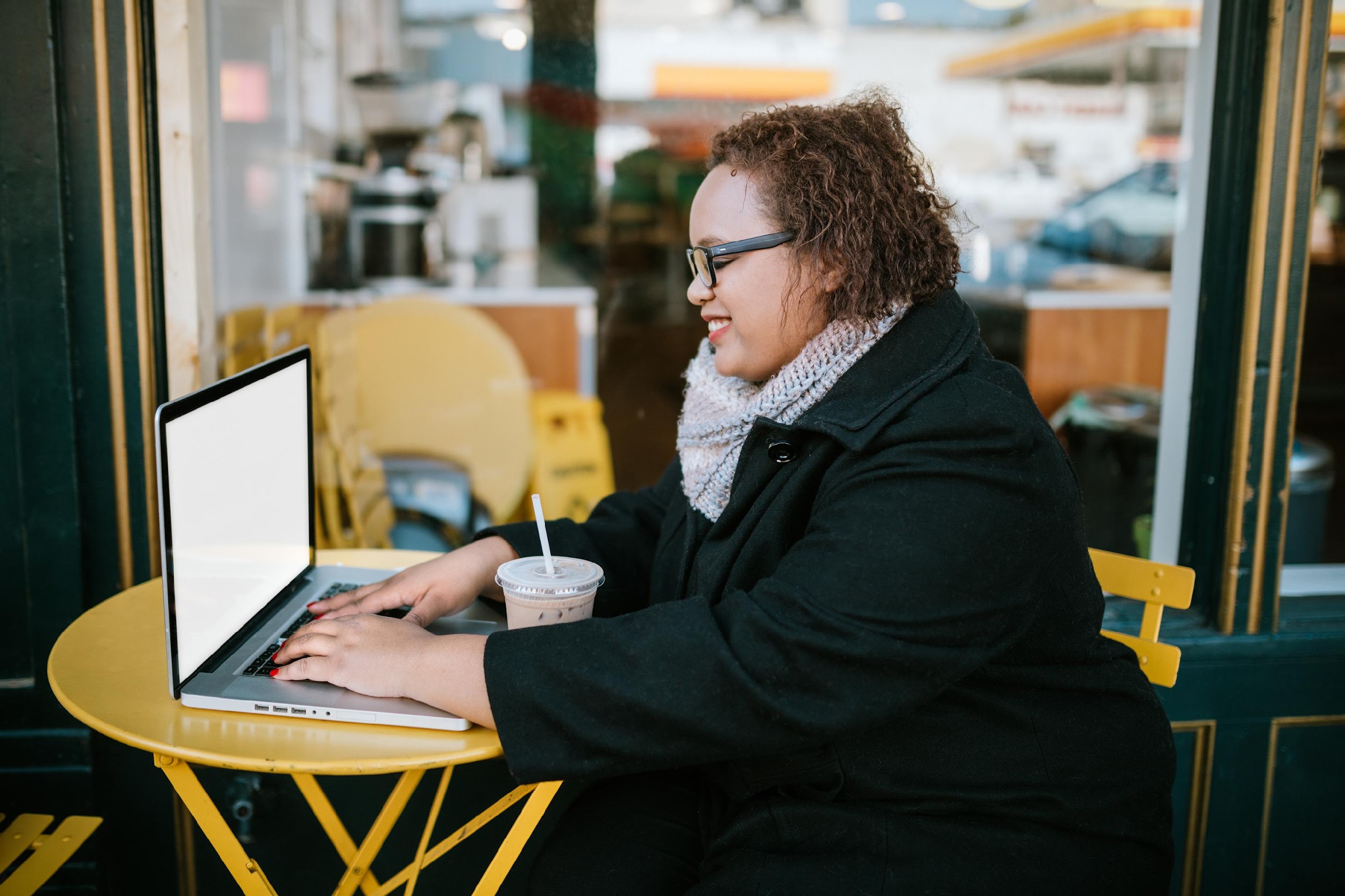 Equity in Career Education for Adult Learners
11
Our Mindset
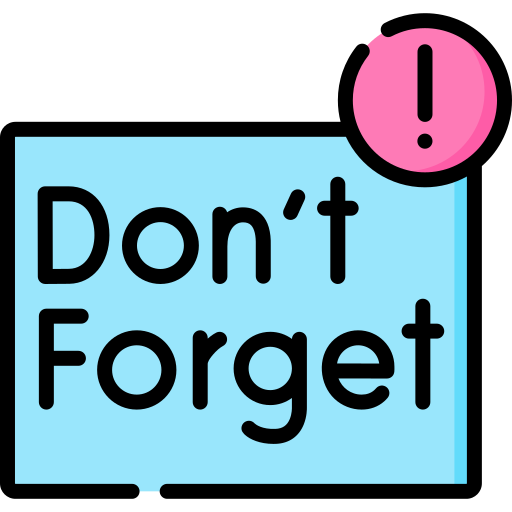 As we reflect, let’s remind ourselves to frame our thoughts and inquiry around the systems and programs that exist to serve adult learners. It is important to remind ourselves not to attribute data to the intrinsic qualities of people or groups.
Icon attributed to Flaticon.com
What does equity in career education for adult learners mean to you?
Jamboard: https://bit.ly/38cz6SV
CAEP Participants by Gender (2020-21)
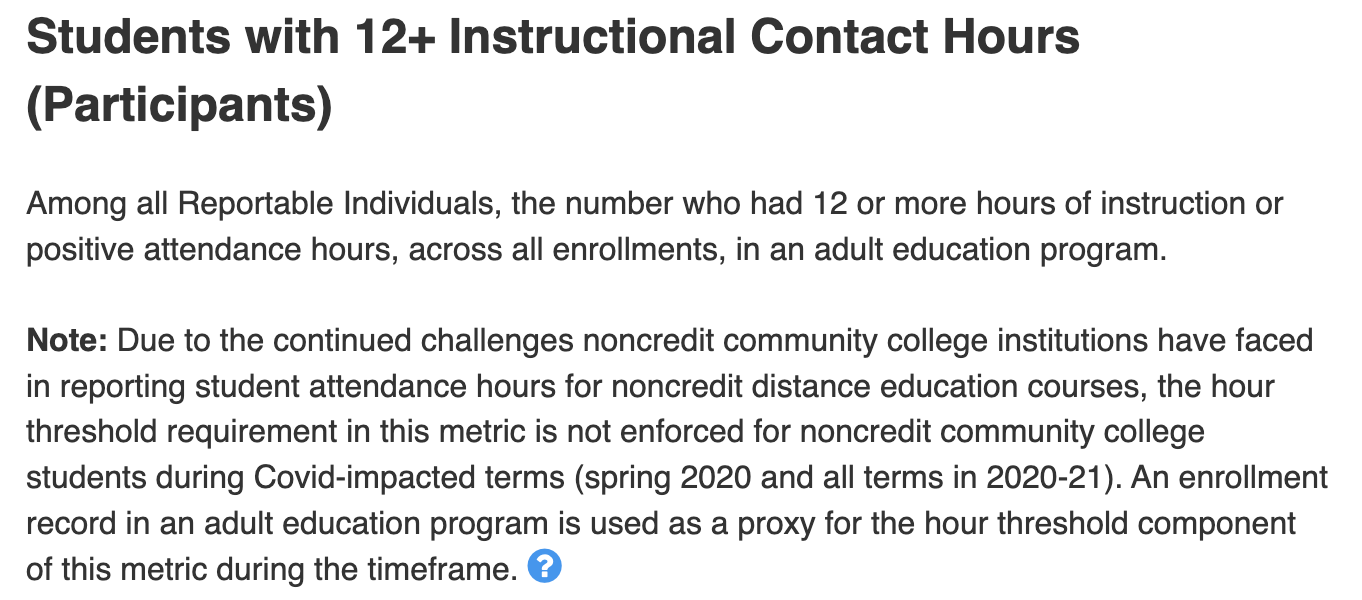 Source: LaunchBoard, Adult Education Pipeline Dashboard, Accessed 5/12/22
CAEP Participants by Age Group (2020-21)
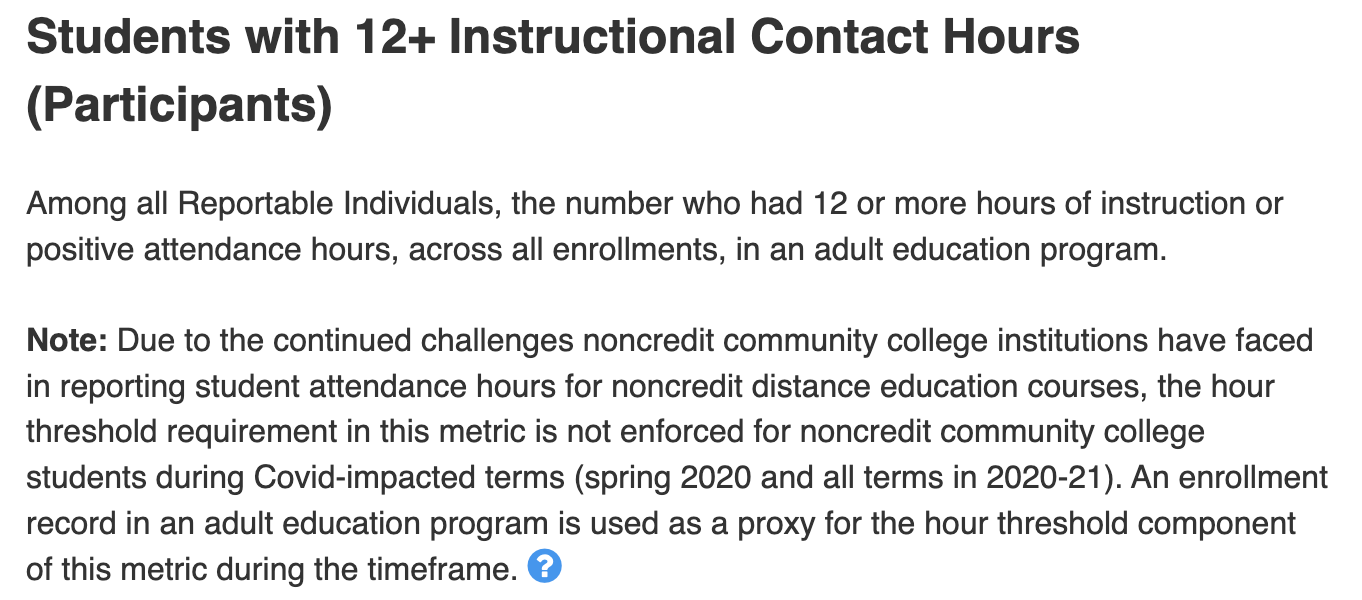 Source: LaunchBoard, Adult Education Pipeline Dashboard, Accessed 5/12/22
CAEP Participants by Race / Ethnicity (2020-21)
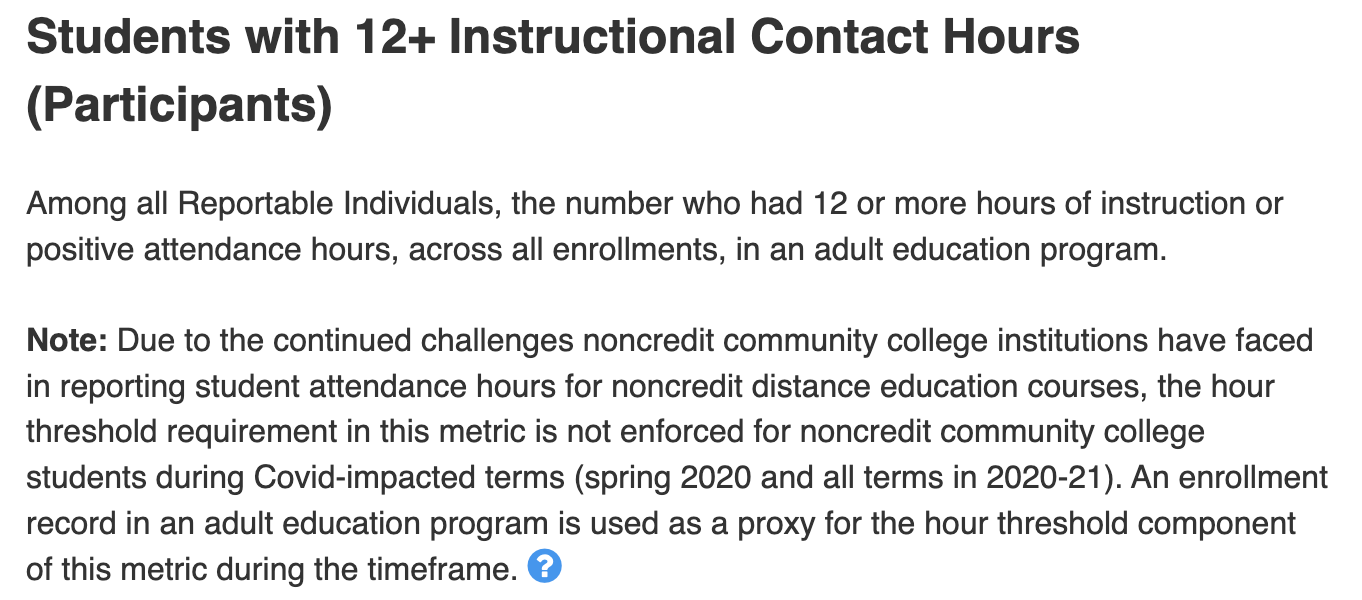 Source: LaunchBoard, Adult Education Pipeline Dashboard, Accessed 5/12/22
Decline in CAEP Participants in CTE by Race / Ethnicity between 2018-19 and 2020-21
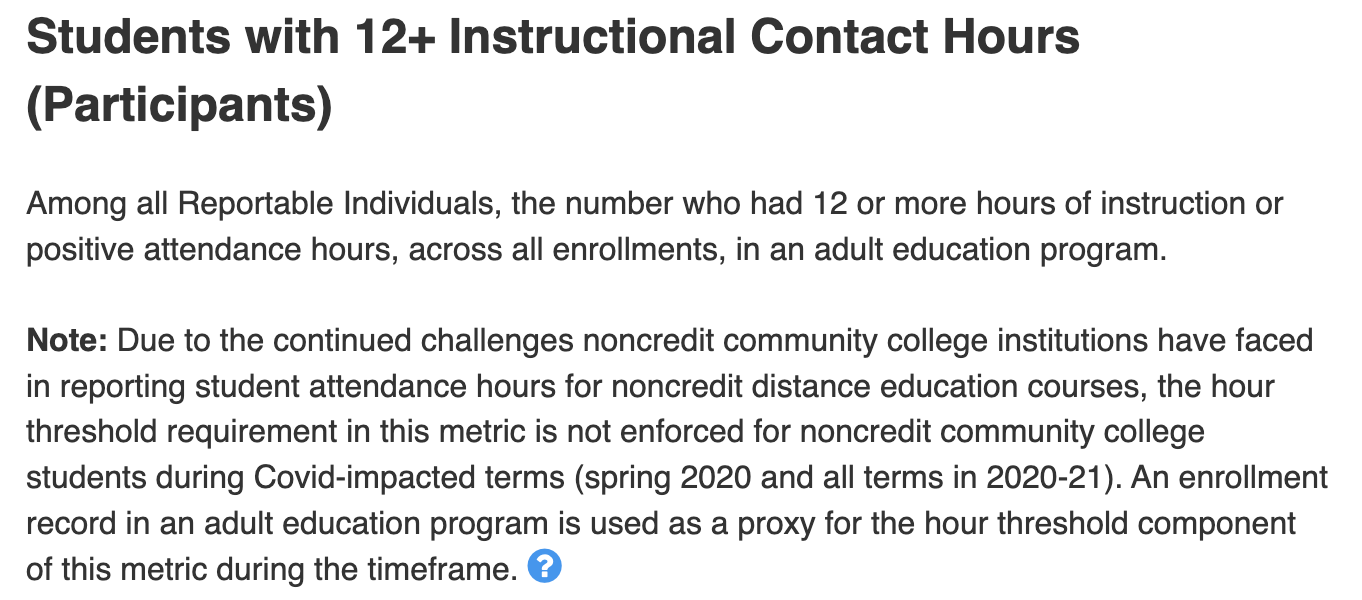 Source: LaunchBoard, Adult Education Pipeline Dashboard, Accessed 5/2/22
Discussion
What did you notice?
Did you see anything surprising in the data?
What do you want to know more about?
Labor Market Information
19
Who employs workers in your area?
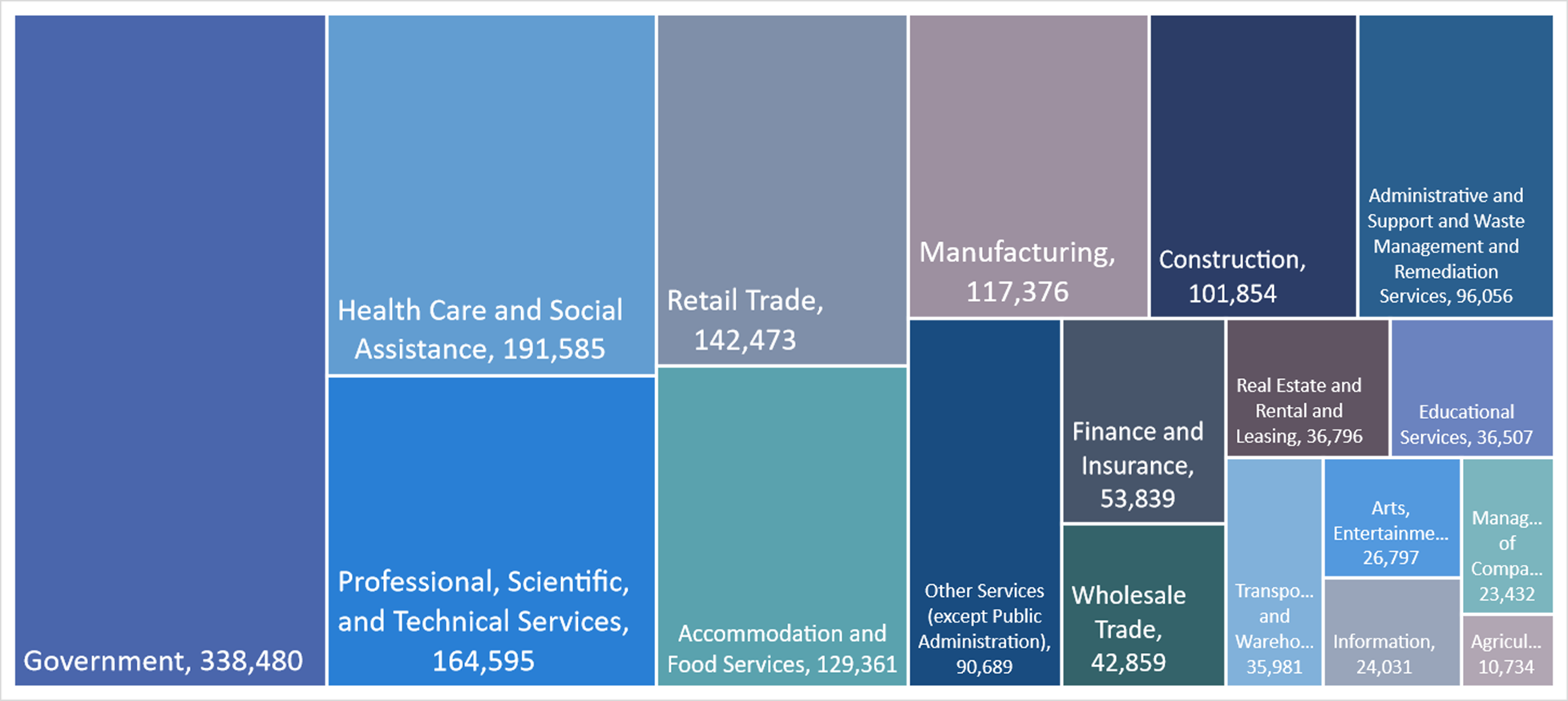 Click to add text
Source: US BLS QCEW; Emsi
*Industries listed by quantity of jobs per sector
*Industries displayed for San Diego County
20
Which 21st century and transferable skills  are employers seeking in your region?
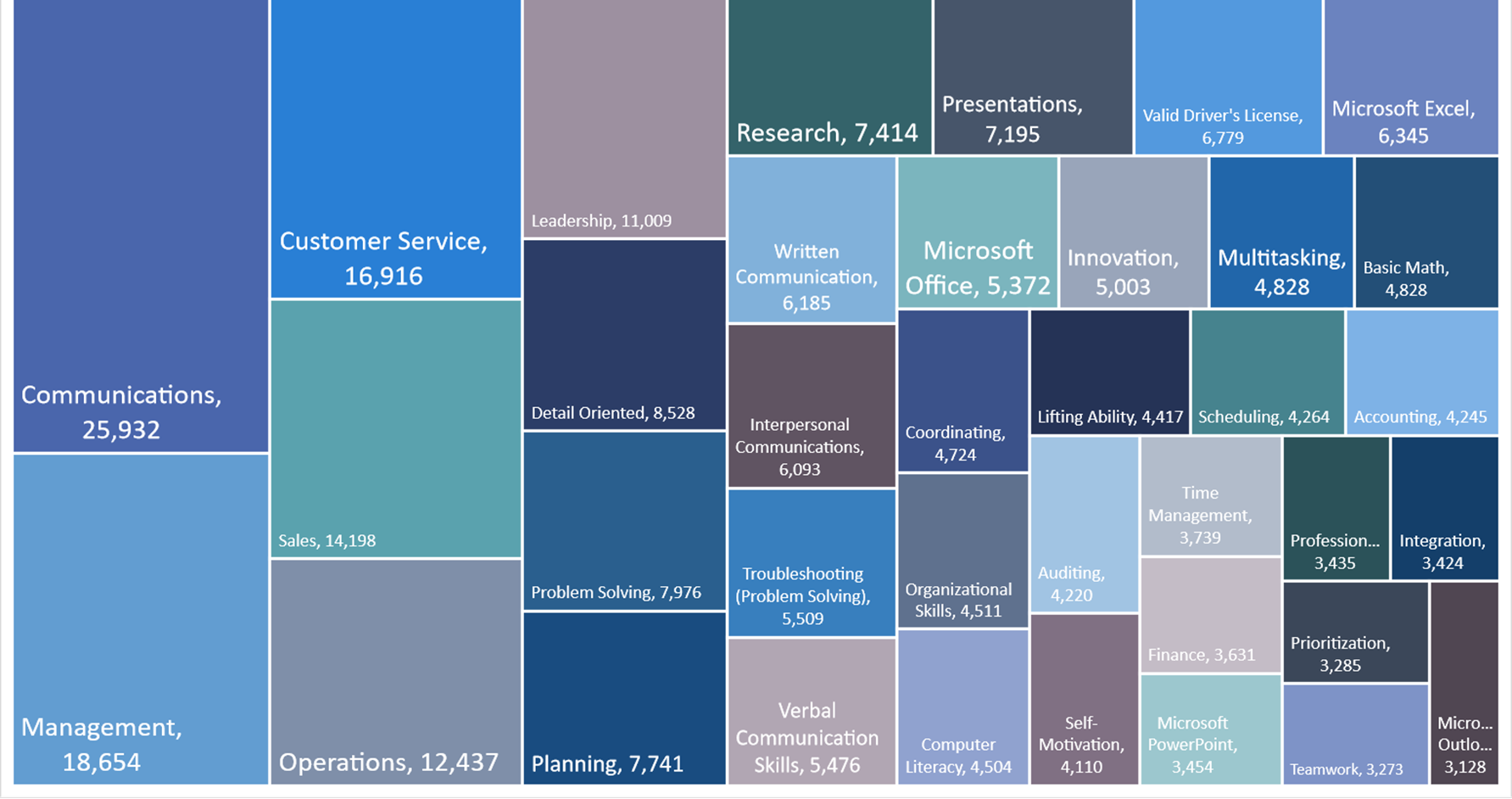 *Skills listed by frequency in job postings for San Diego county 2021
21
Transferable Skills
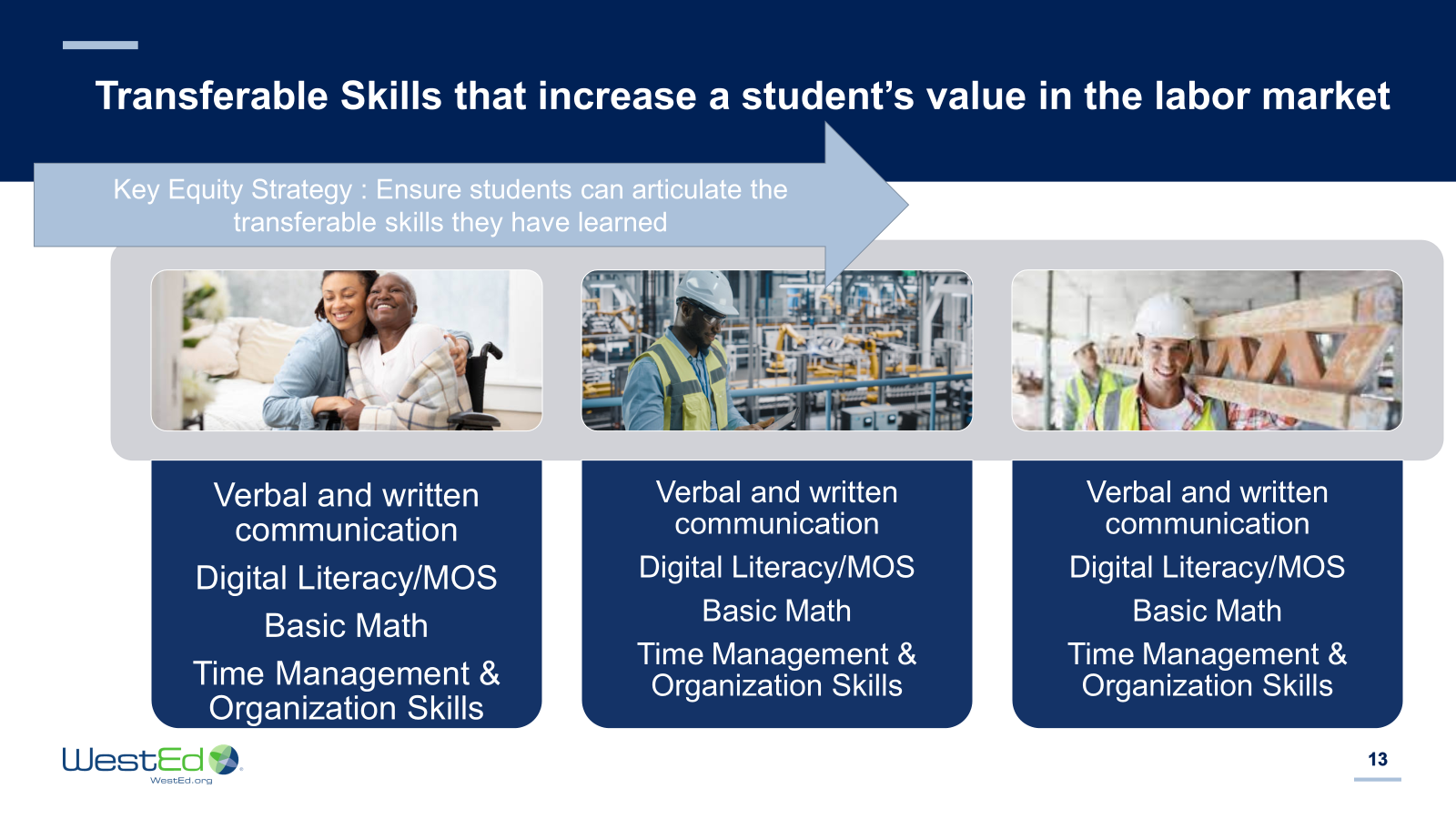 22
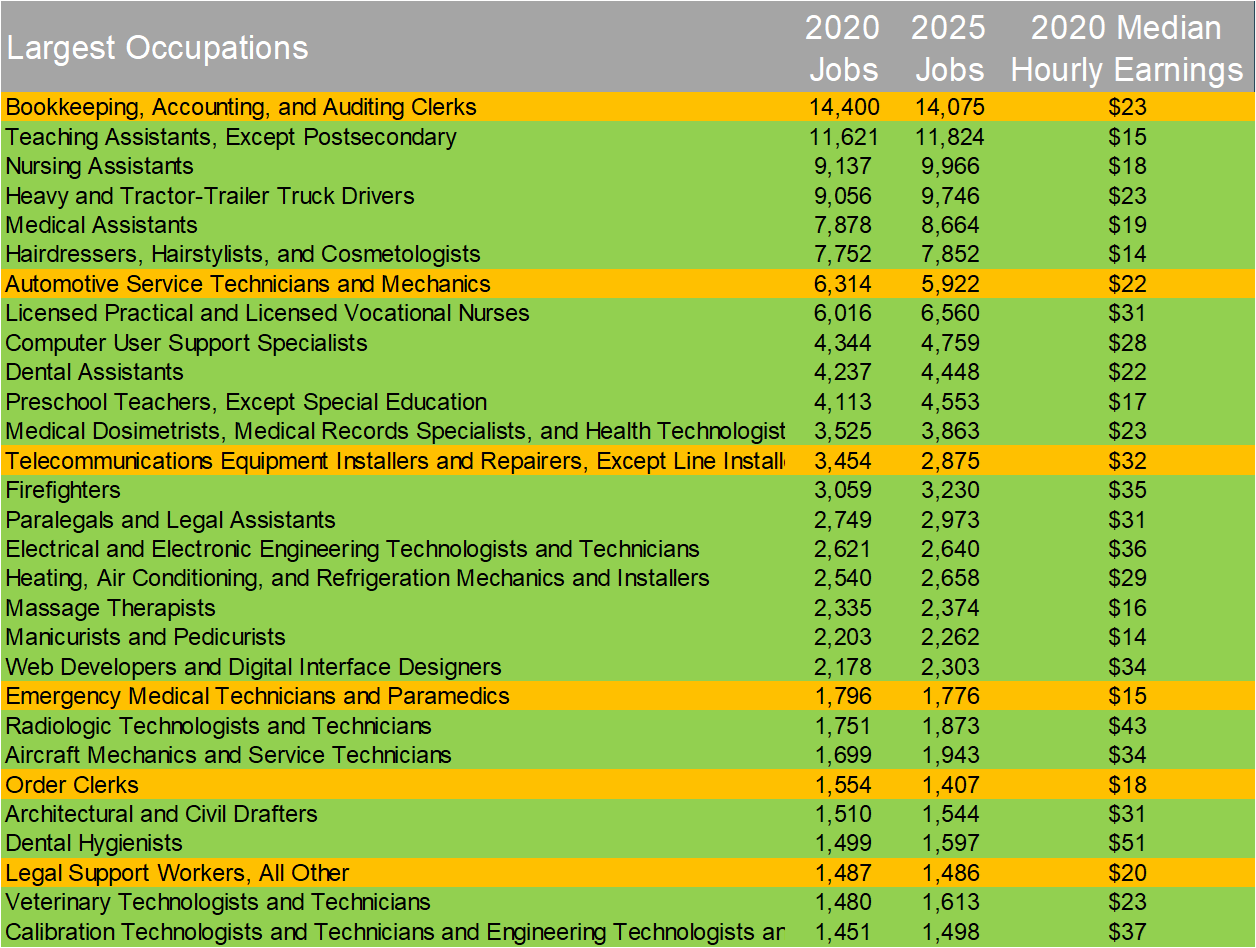 Which living wage middle skills jobs are projected to grow over the next five years?
This chart includes jobs that require some college or an associate's degree. 

Green indicates the number of jobs is growing and orange indicates the number is declining.

An individual in your region would need to earn $18.43/hour to support themselves.
Sources: Emsi; CA Insight Center https://insightcced.org/family-needs-calculator/
23
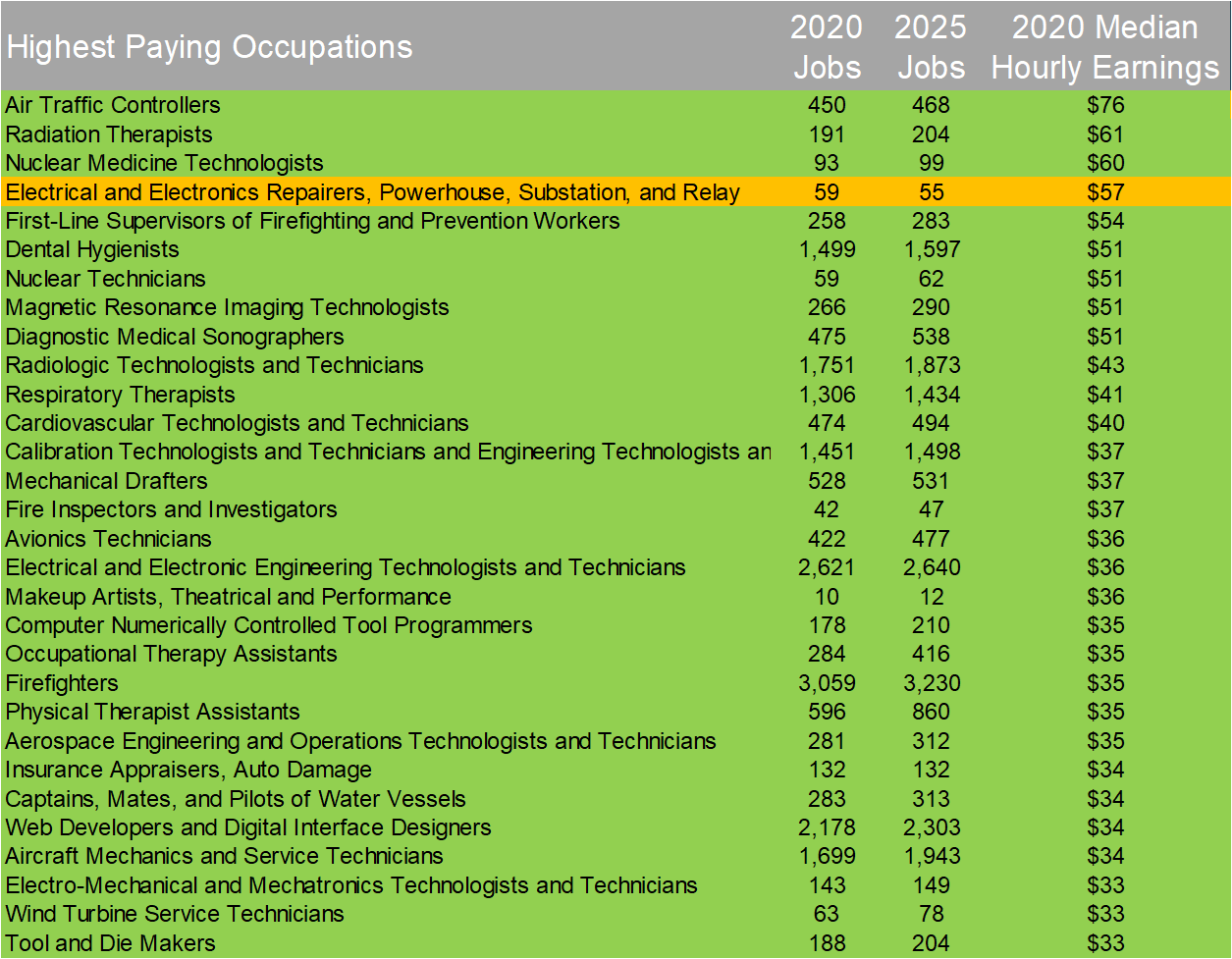 Which high wage middle skills jobs are projected to grow over the next five years?
This chart includes highest paying jobs that require some college or an associate's degree. 

Green indicates the number of jobs is growing and orange indicates the number is declining.

An individual in your region would need to earn $18.43/hour to support themselves.
Sources: Emsi; CA Insight Center https://insightcced.org/family-needs-calculator/
24
Who is transitioning from basic education, GED, and ESL programs into credentials that support employment?
* Data for San Diego Adult Education Regional Consortium
Source: LaunchBoard Adult Education Pipeline, 2019 Transitions
Note: 0 means there were less than 10.
Which adult school partners in your microregion are preparing the most students for postsecondary?
*Top five institutions for earning a diploma, GED, or HSE
Offerings that bridge adult education, noncredit, and credit are most common in healthcare, business, and STEM pathways.
Source: California Regional Education to Workforce Dashboard
Last Thoughts
Upcoming Webinars
Today’s Presenters
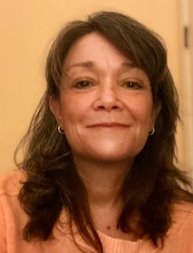 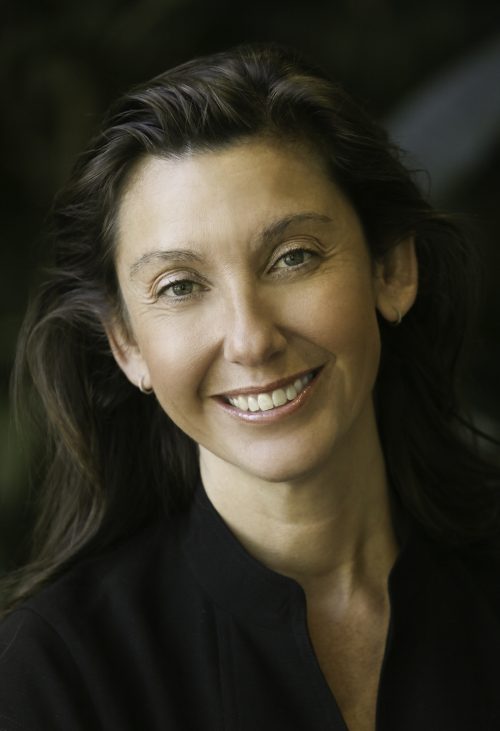 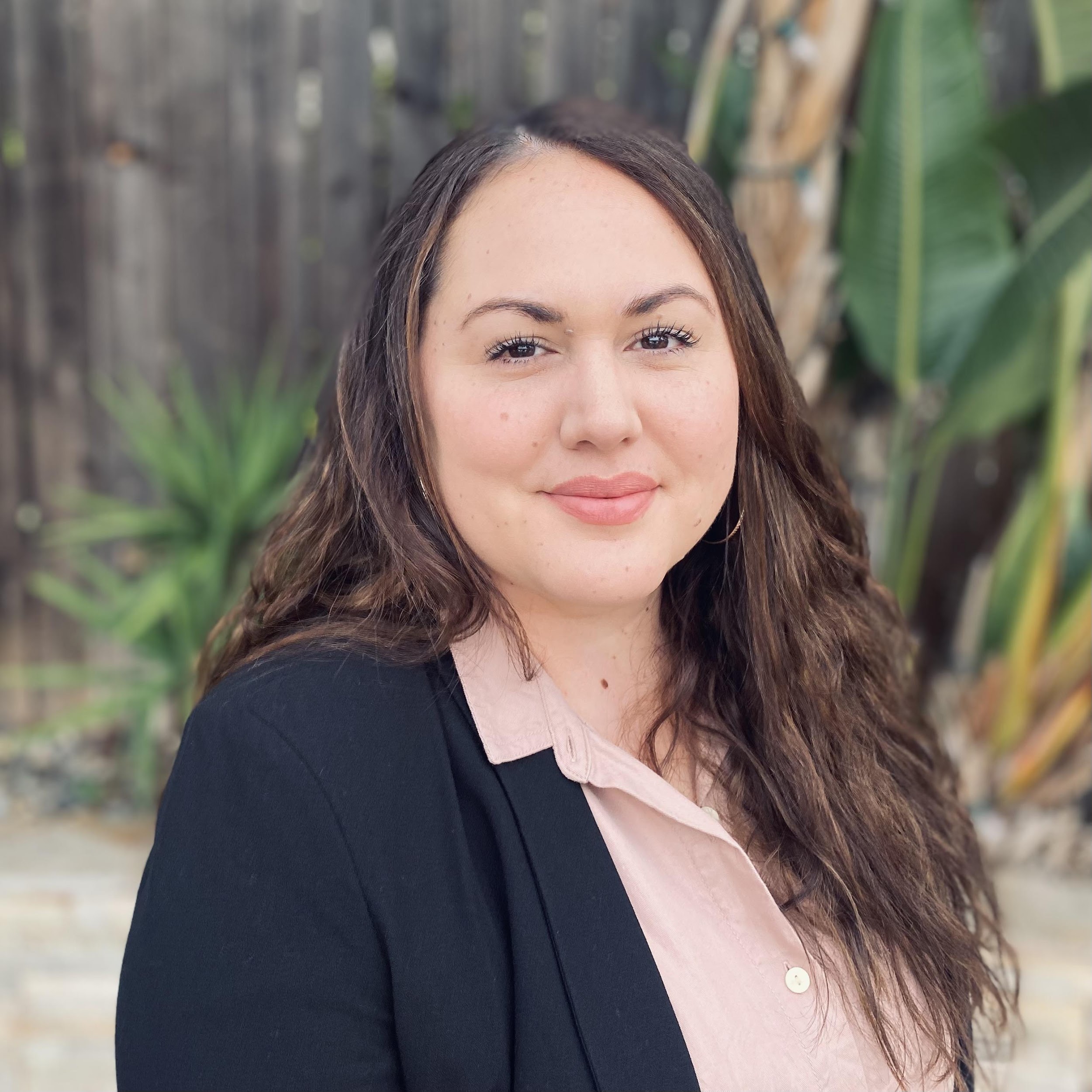 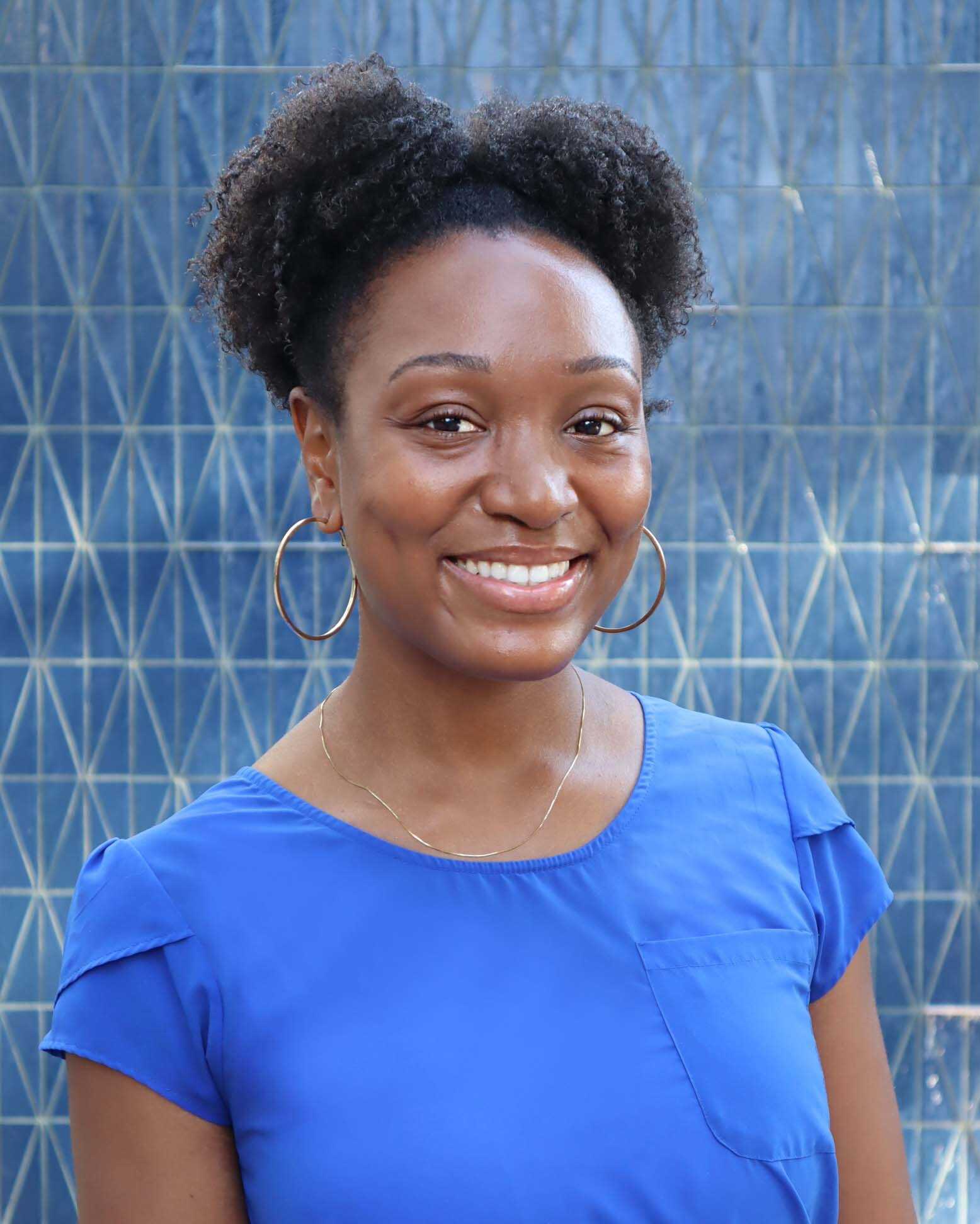 Blaire Willson Toso
Senior Program Manager
btoso@wested.org
Alexandria M. Wright Ph.D.
Senior Research Associate
awright@wested.org
Jessica Keach (she / her)
Senior Research Associate
jkeach@wested.org
Ayanna Smith
Program Coordinator II
asmith5@wested.org
30